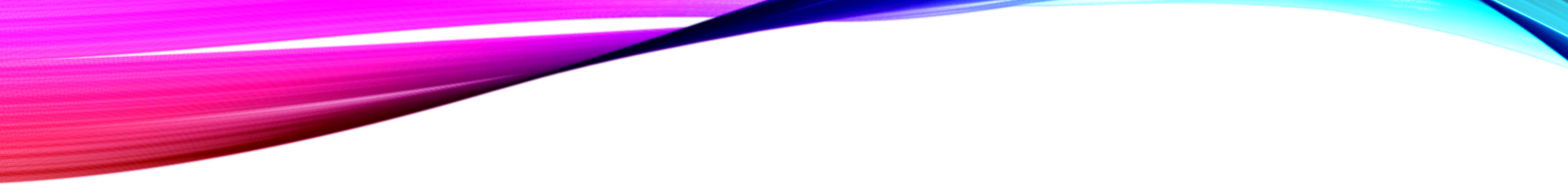 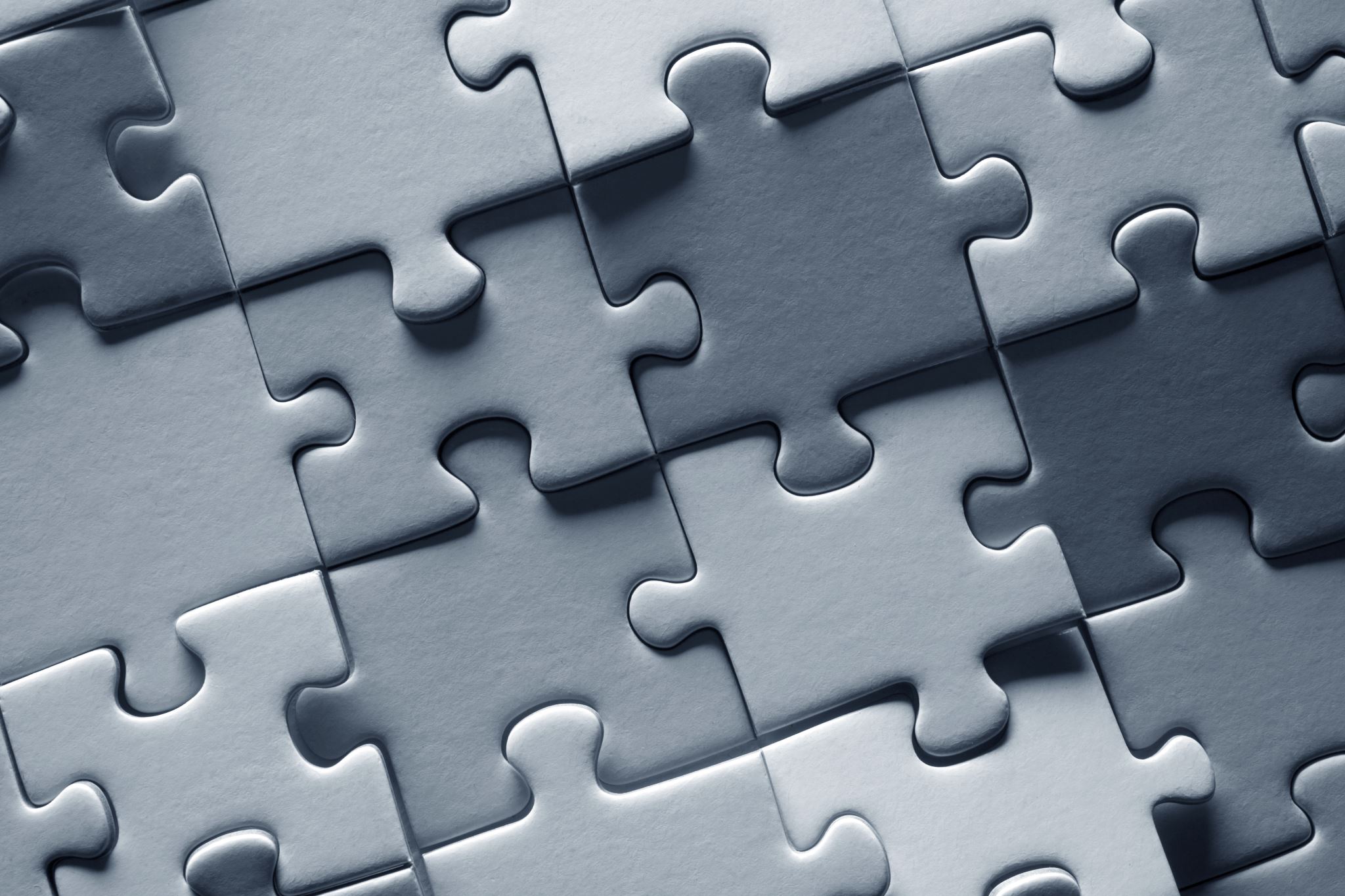 ΟΙ ΣΧΕΣΕΙΣ ΣΤΗΝ ΕΦΗΒΕΙΑ
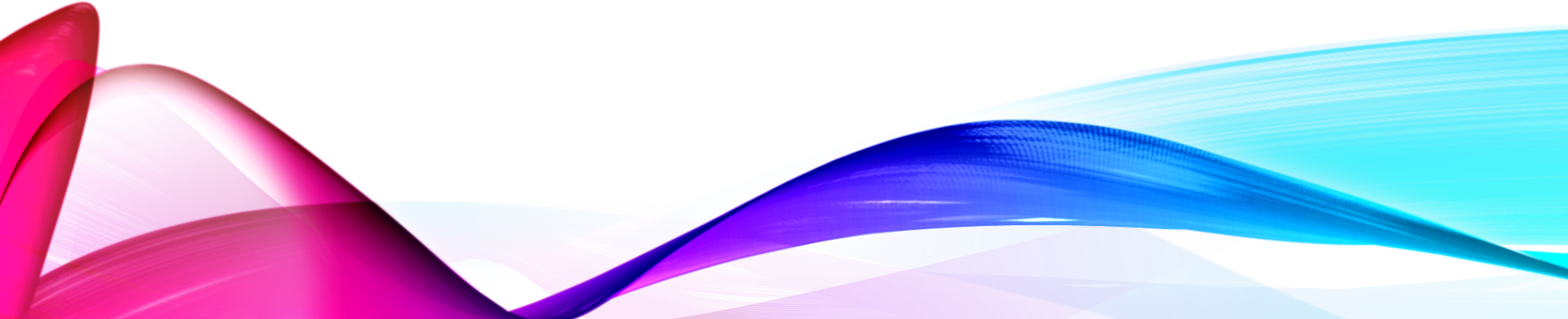 ΠΡΩΤΗ ΣΕΞΟΥΑΛΙΚΗ ΕΠΑΦΗ
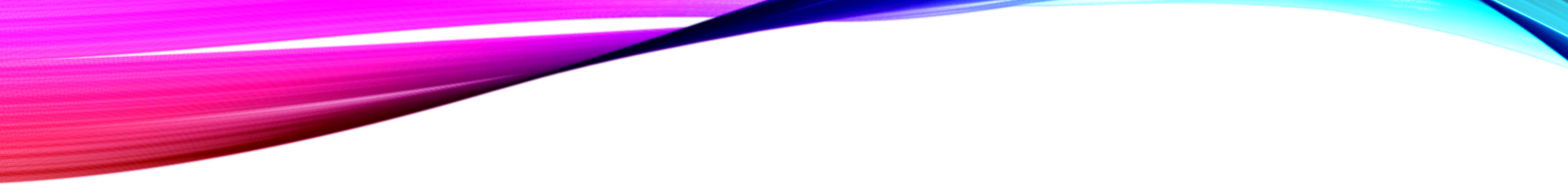 Ποια είναι η ιδανική ηλικία για την έναρξη σεξουαλικών επαφών; (1)
Δεν υπάρχει ιδανική ηλικία που να αφορά όλους
Εξαρτάται από το ίδιο το άτομο και από το περιβάλλον όπου ζει και μεγαλώνει
Όσο μεγαλώνει κανείς, τόσο πιο πολύ αναπτύσσεται σωματικά, συναισθηματικά και ψυχικά ώστε να προετοιμαστεί καλύτερα  για την έναρξη της σεξουαλικής δραστηριότητας
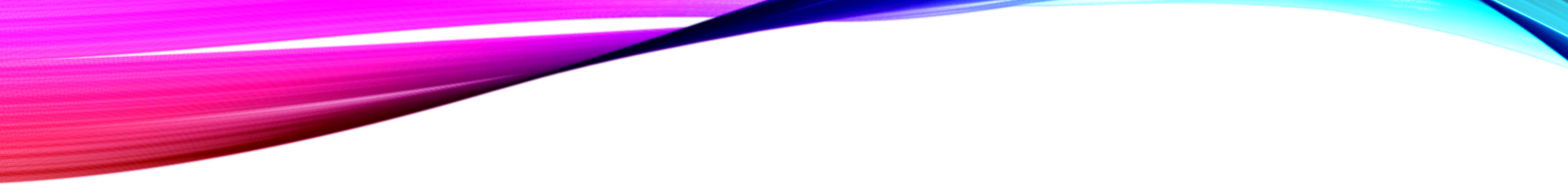 Ποια είναι η ιδανική ηλικία για την έναρξη σεξουαλικών επαφών; (2)
Φαίνεται ότι σημαντικό ρόλο για την  πιο ομαλή έναρξη της σεξουαλικής ζωής  παίζουν:
η μεγαλύτερη ηλικία
η ύπαρξη συναισθημάτων πέραν της ερωτικής έλξης
 η ωριμότητα
η διάρκεια της σχέσης και 
το ταίριασμα των χαρακτήρων 
	Οι ηλικίες προς το τέλος της εφηβείας  (18-21 ετών) είναι για τους περισσότερους οι πιο κατάλληλες.
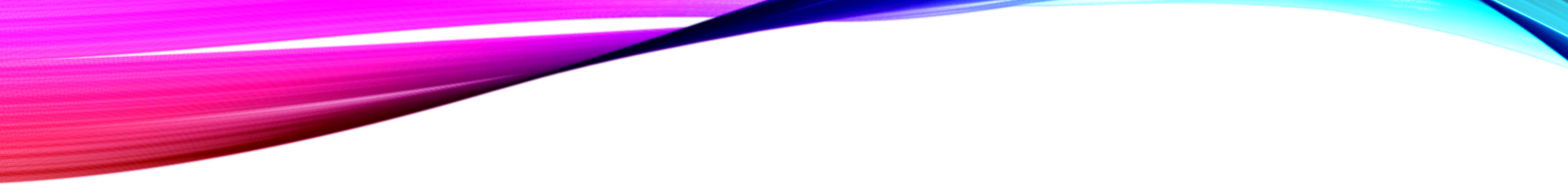 Αν επιλέξεις να ξεκινήσεις σεξουαλικές σχέσεις νωρίτερα, θυμήσου ότι, πριν ξεκινήσεις, είναι σημαντικό να έχεις ενημερωθεί για:
την πιθανότητα μιας ανεπιθύμητης εγκυμοσύνης
τις σεξουαλικώς μεταδιδόμενες λοιμώξεις 
την χρήση αντισυλληπτικής μεθόδου